LSI-VC-14 meeting
ESA S-1 ARD implementation
Clément Albinet (ESA)

SAR Data Quality and Cal/Val Manager
11th October 2023
Overview
What is an ARD product?
ESA general approach
CEOS ARD Normalised Radar Backscatter
Sentinel-1 NRB prototype
CEOS Ocean Radar Backscatter
S1 ORB prototype product and processor development
Status and way forward
What is an ARD product?
Definition CEOS Analysis Ready Data (ARD):“[…] data that have been processed to a minimum set of requirements and organized into a form that allows immediate analysis with a minimum of additional user effort and interoperability both through time and with other datasets. (http://ceos.org/ard )





Main benefits of an ARD product:
No need for larger data preprocessing by users
No SAR knowledge needed to calibrate or project the data
Align gridding and projections of different datasets
Considering requirements of users
Compliant with modern data access approaches
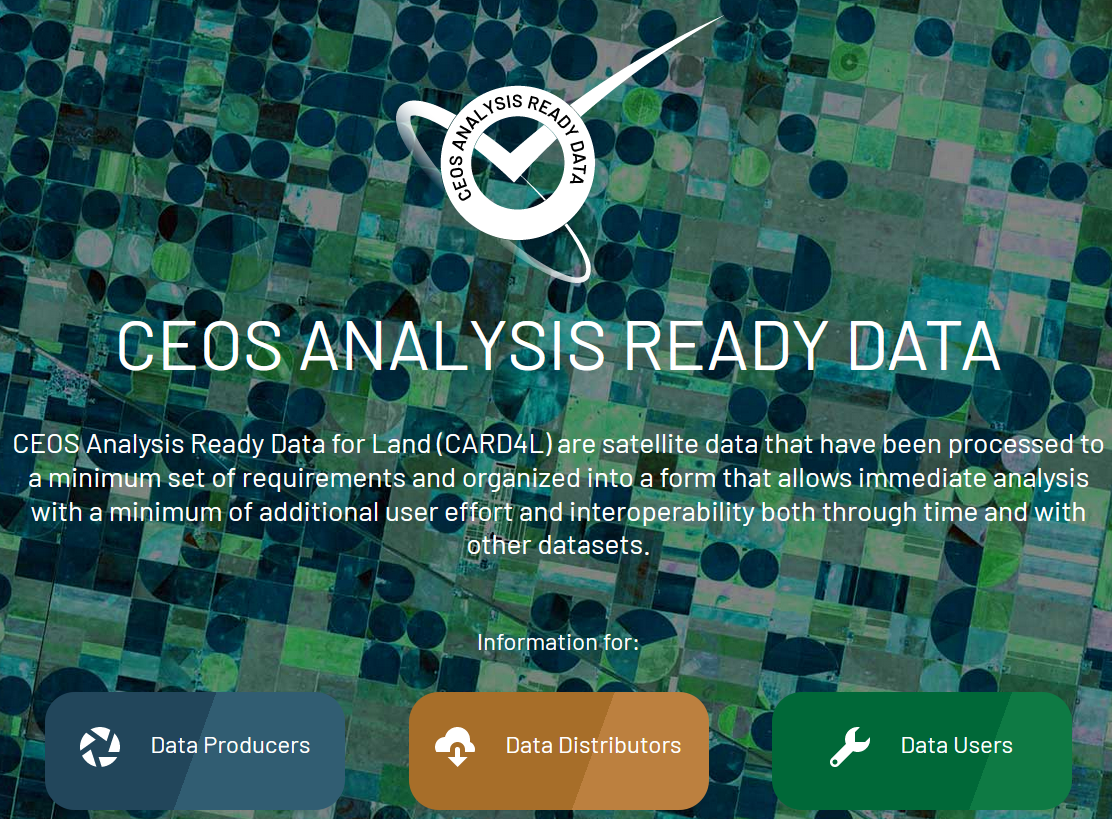 ESA approach: Family of SAR ARD products
Landsat
Sentinel-2
Sentinel-1
Sentinel-1 NG
ERS-1/2
ENVISAT
BIOMASS
ROSE-L
Context: CEOS ARD Normalised Radar Backscatter
PALSAR1 FBDProcessing: UZH
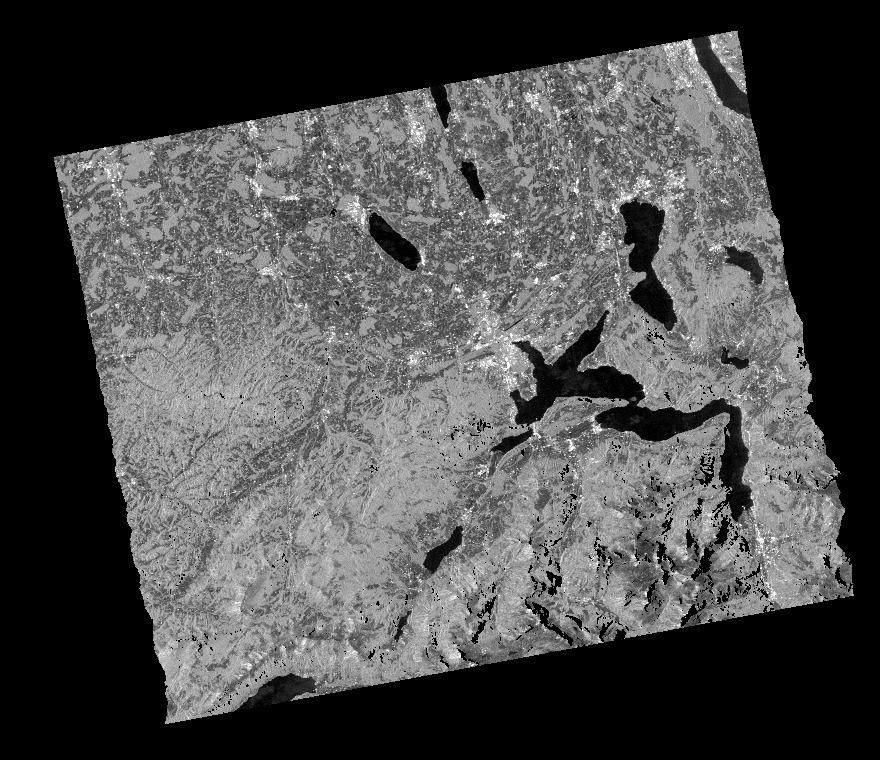 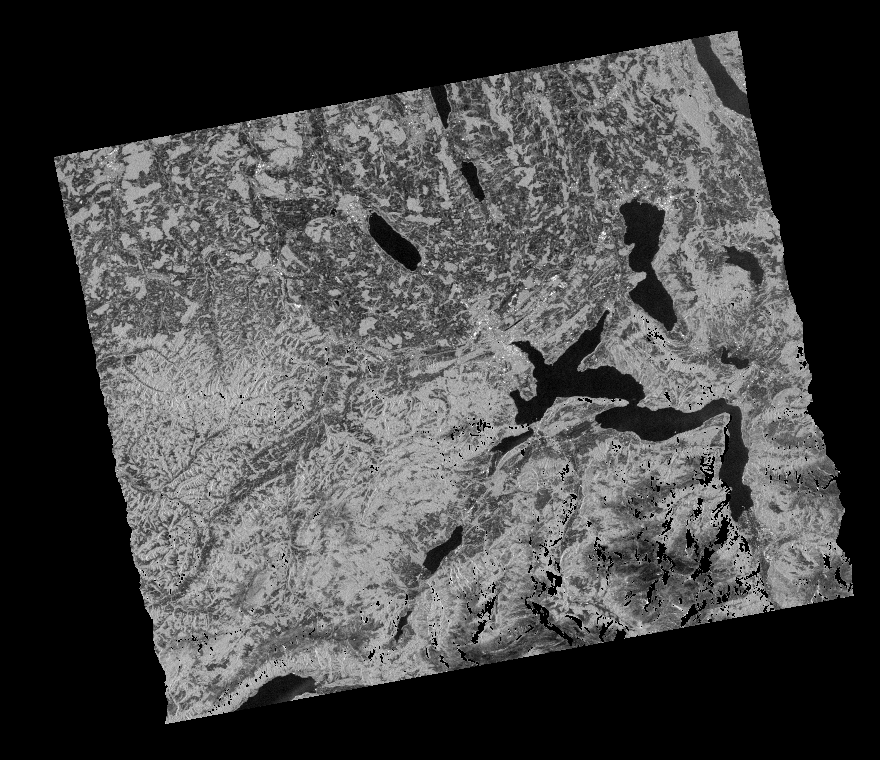 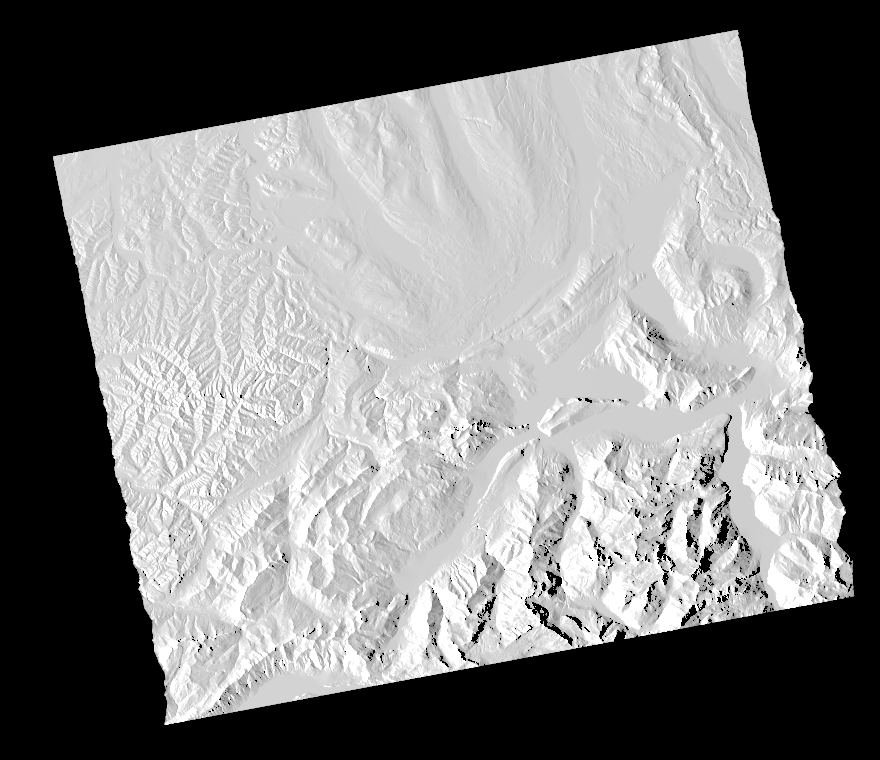 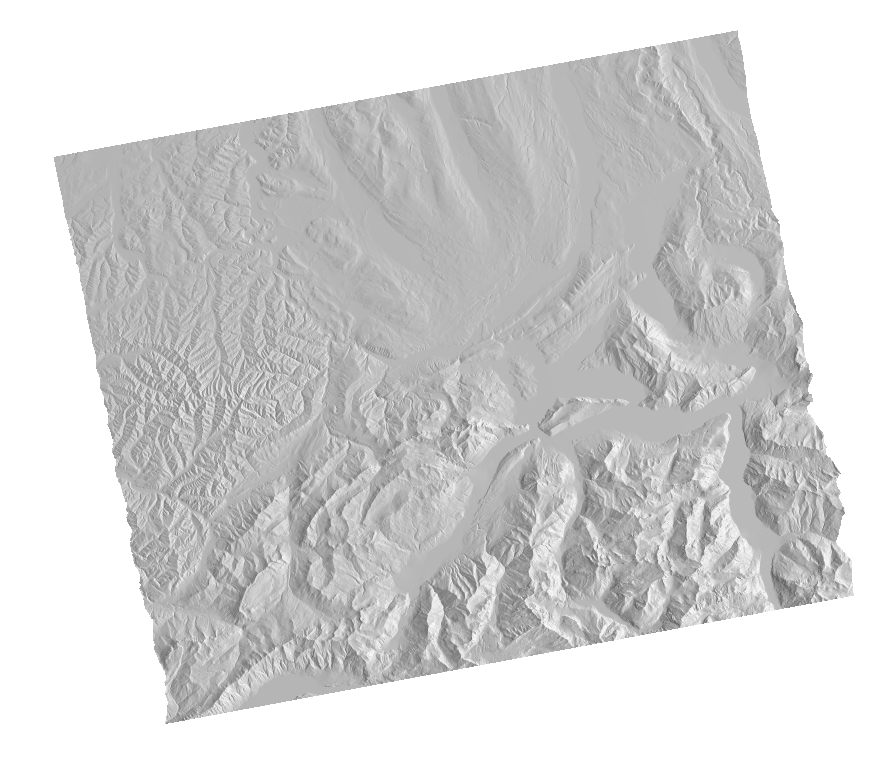 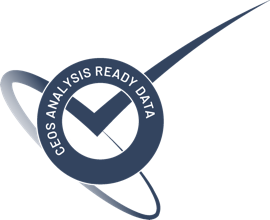 Local Inc. Angle
Local Scattering Area
To be confirmed in operational product
Sentinel-1 NRB prototype
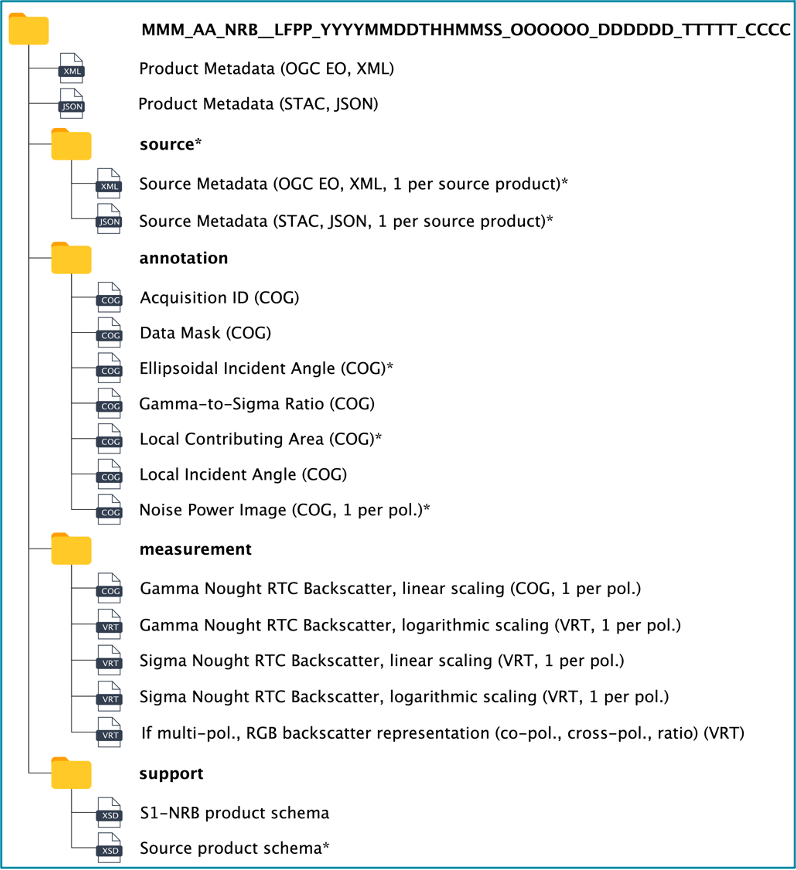 Based on the CEOS CARD4L Normalised Radar Backscatter product
 CEOS: « Analysis Ready Data are satellite data that have been processed to a minimum set of requirements and organized into a form that allows immediate analysis with a minimum of additional user effort and interoperability both through time and with other datasets. »

 Calibrated with RTC, denoised, projected over Copernicus DEM, geolocated ➔ Immediate analysis!
 Same griding / tiling system, and DEM than Sentinel-2   (based on MGRS) ➔ Interoperability!
 Cloud-Optimised GeoTIFF, VRT, XML and STAC ➔ Cloud-computing compliant!
 Open-source processor (based on PyroSAR, GDAL, SNAP) ➔ Open science compliant!
Could be dropped in the operational product
CEOS Ocean Radar Backscatter
Following the CARD4L: CEOS Analysis Ready Data for Land NRB product.
 Definition of an NRB product for Sentinel-1 with the objective of having it becoming a core product (TBC).

What about Ocean?
RTC and DEMs not relevant for ocean.
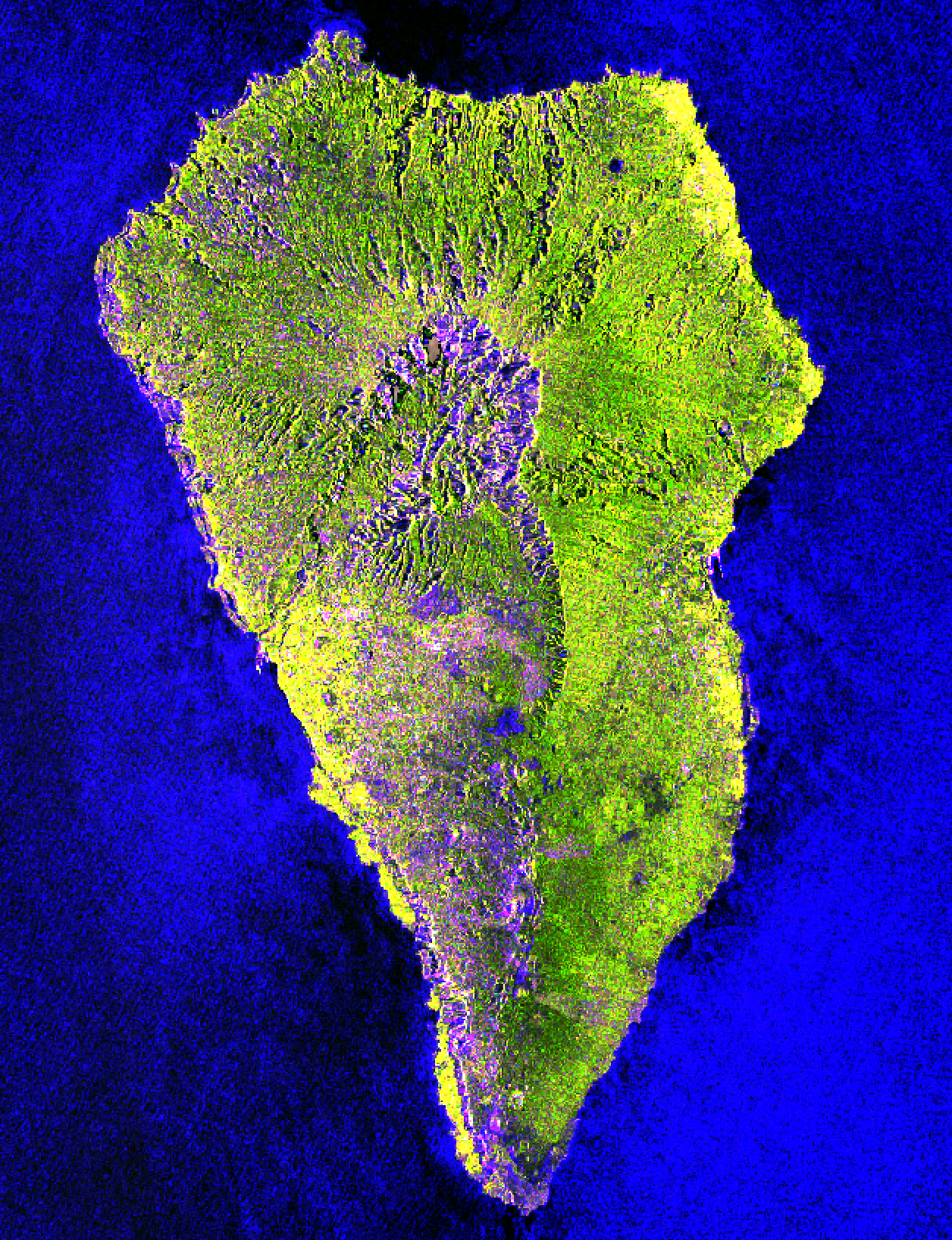 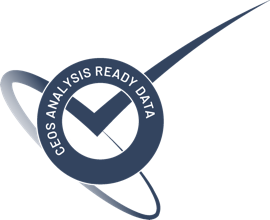 CEOS Analysis Ready Data (ARD) Ocean Radar Backscatter (ORB) Product Family Specifications (PFS)
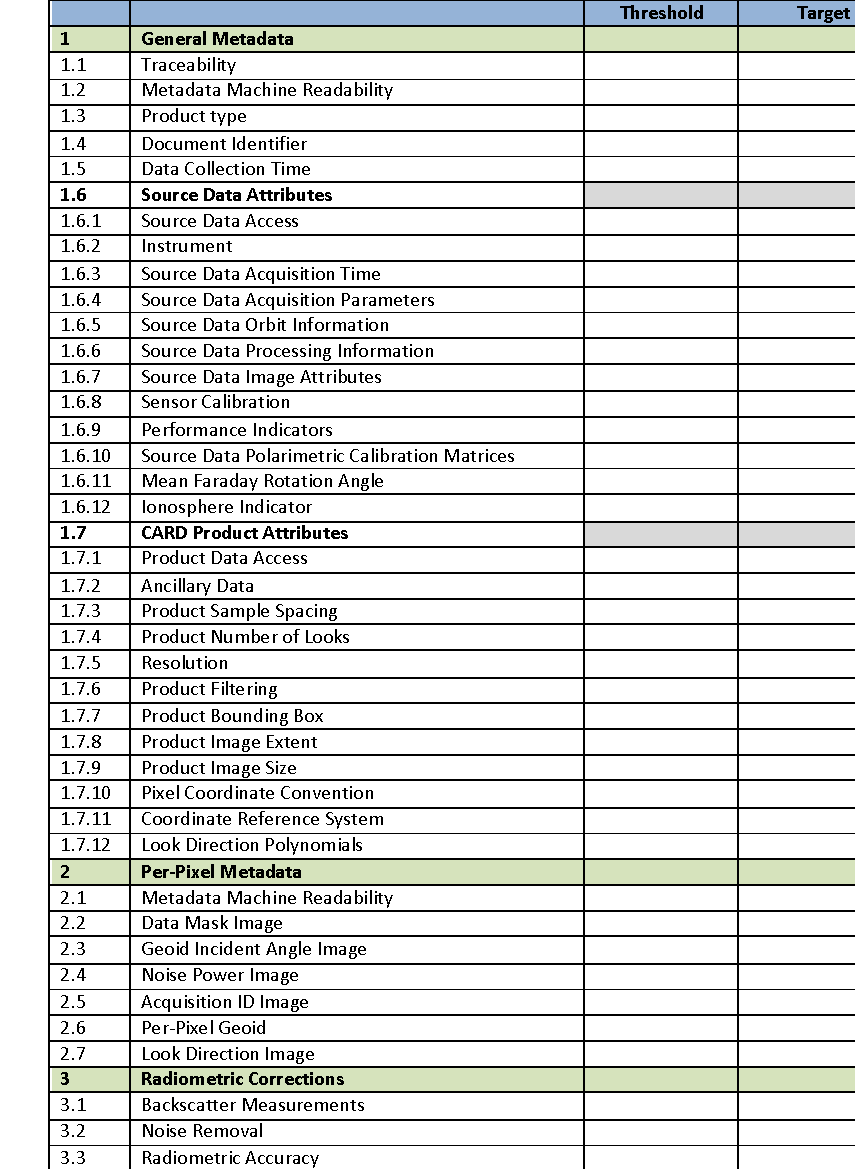 CEOS Ocean Radar Backscatter
ORB is dedicated to represent radar backscatter over oceanic surfaces.

ORB PFS structure based on NRB to assure consistency:
Terminology similar to NRB but requirements adapted to ocean products
Dedicated ORB Metadata Specifications developed 

CARD ORB is a simplified version of the CARD NRB product for ocean applications.
CEOS Ocean Radar Backscatter
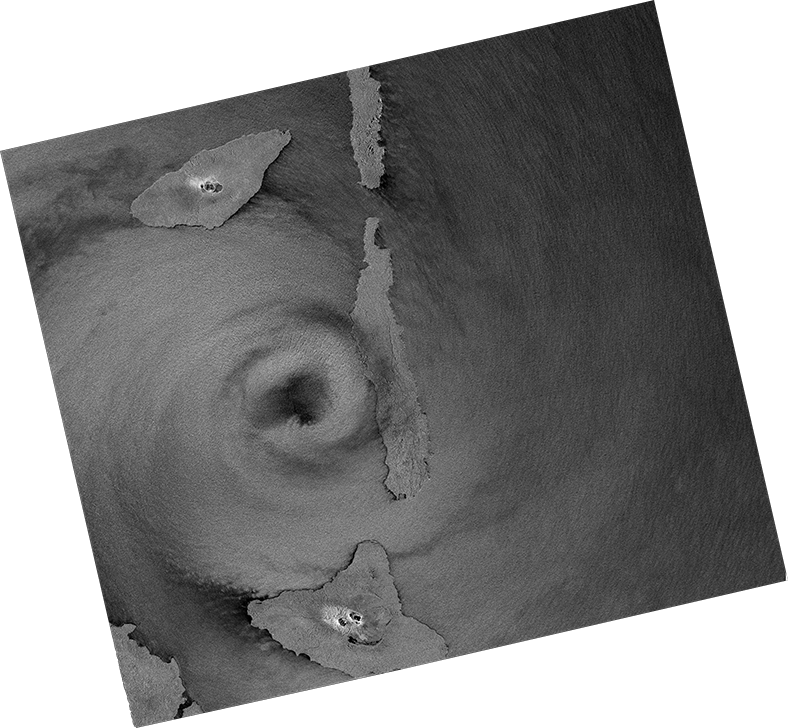 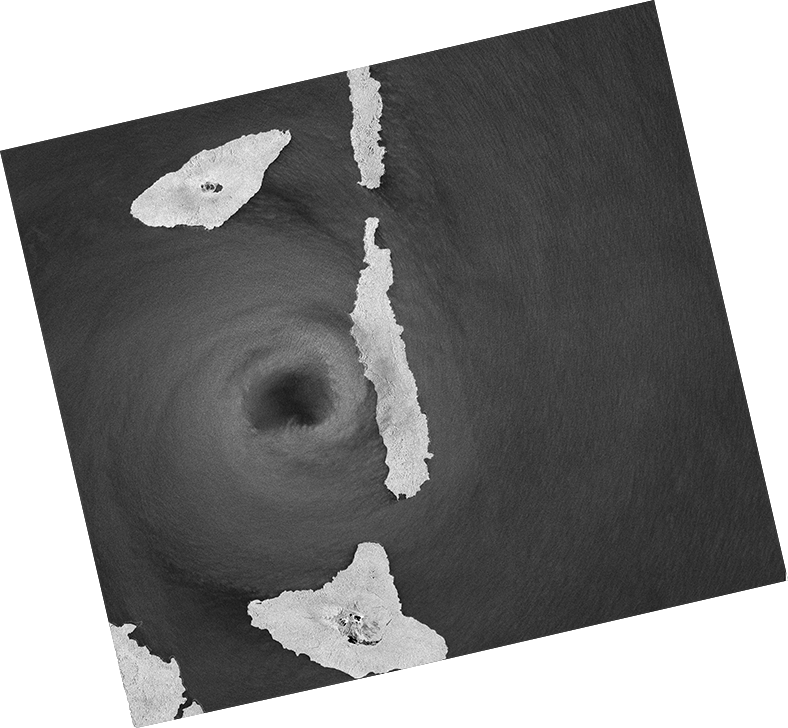 Radar measurement data:
Geoid-Corrected backscatter
Expressed as σ0 for each polarisation

Per-pixel metadata:
Threshold (required)
Geoid Incidence Angle image
Data mask image (including land mask)
Acquisition ID image (for composite products)
Target (desired)
Noise power image (if applied)
Per-pixel geoid
Look Direction image (representing the planar angle between north and each range direction. It is not constant in range, especially close to the poles.)
σ0 backscatter (VH)
σ0 backscatter (VV)
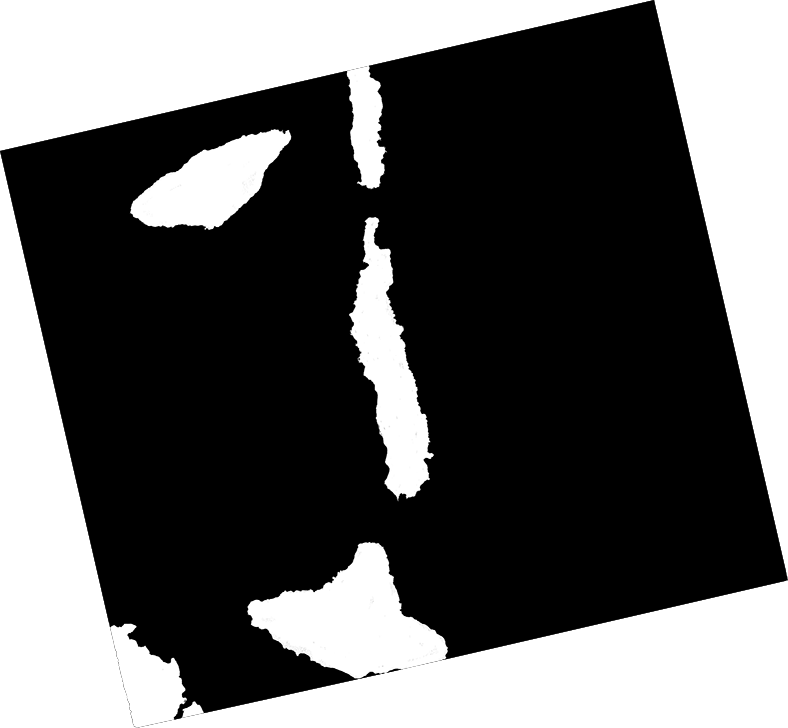 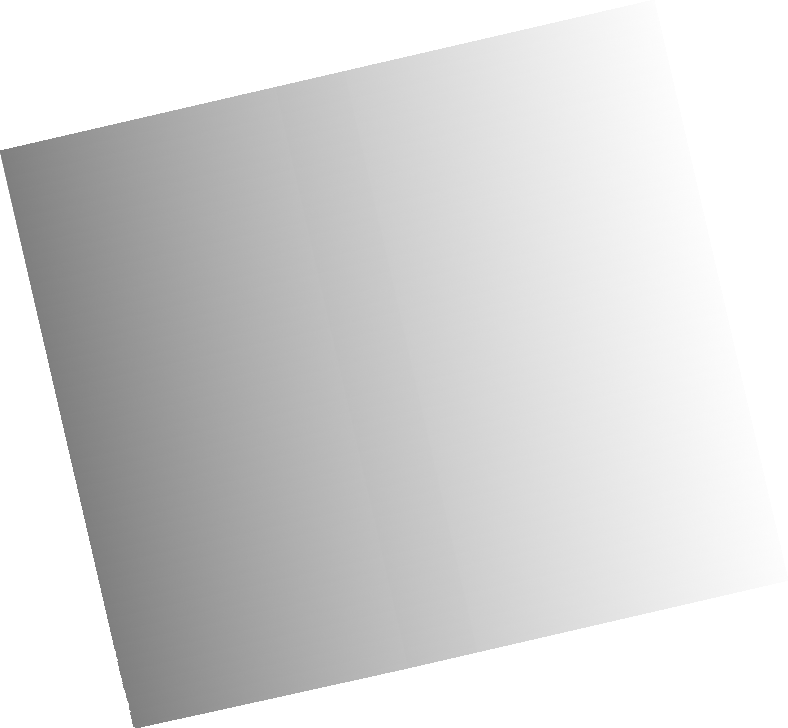 Data mask image
Geoid Inc. angle image
Sentinel-1 (ESA / Copernicus / EC)             Processing: A. Rosenqvist (soloEO)
CEOS Ocean Radar Backscatter
Example of ORB product: Sentinel-1 EW
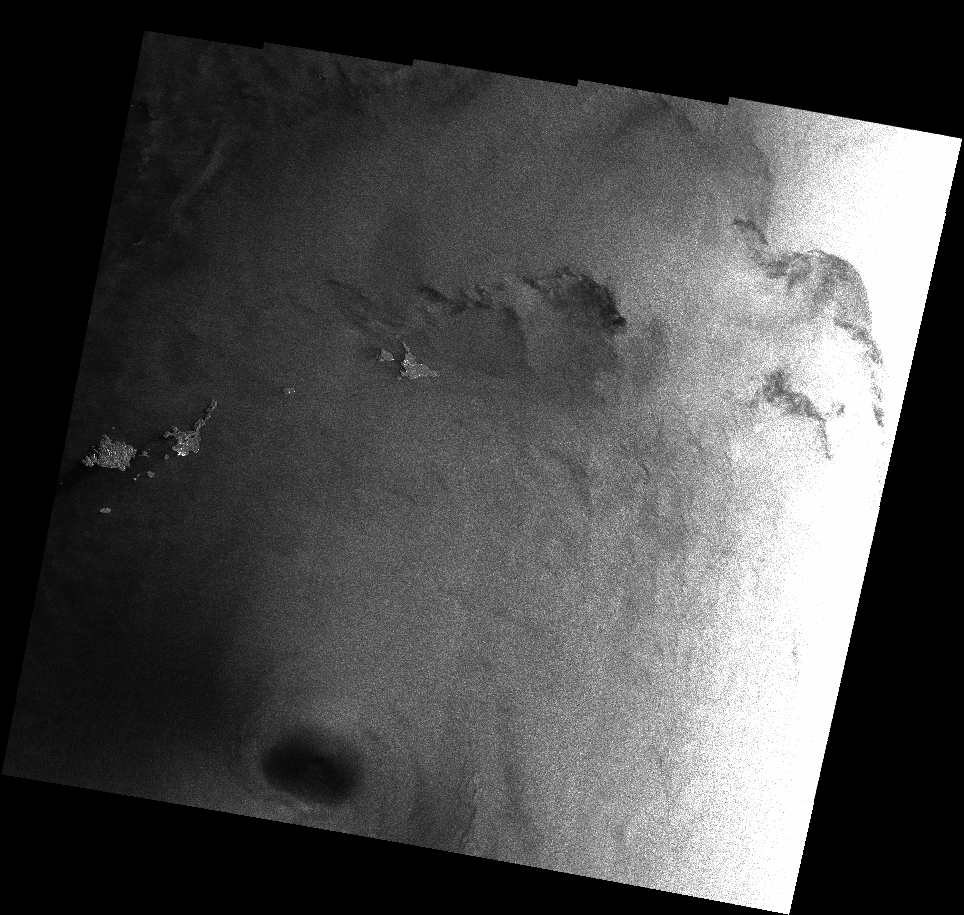 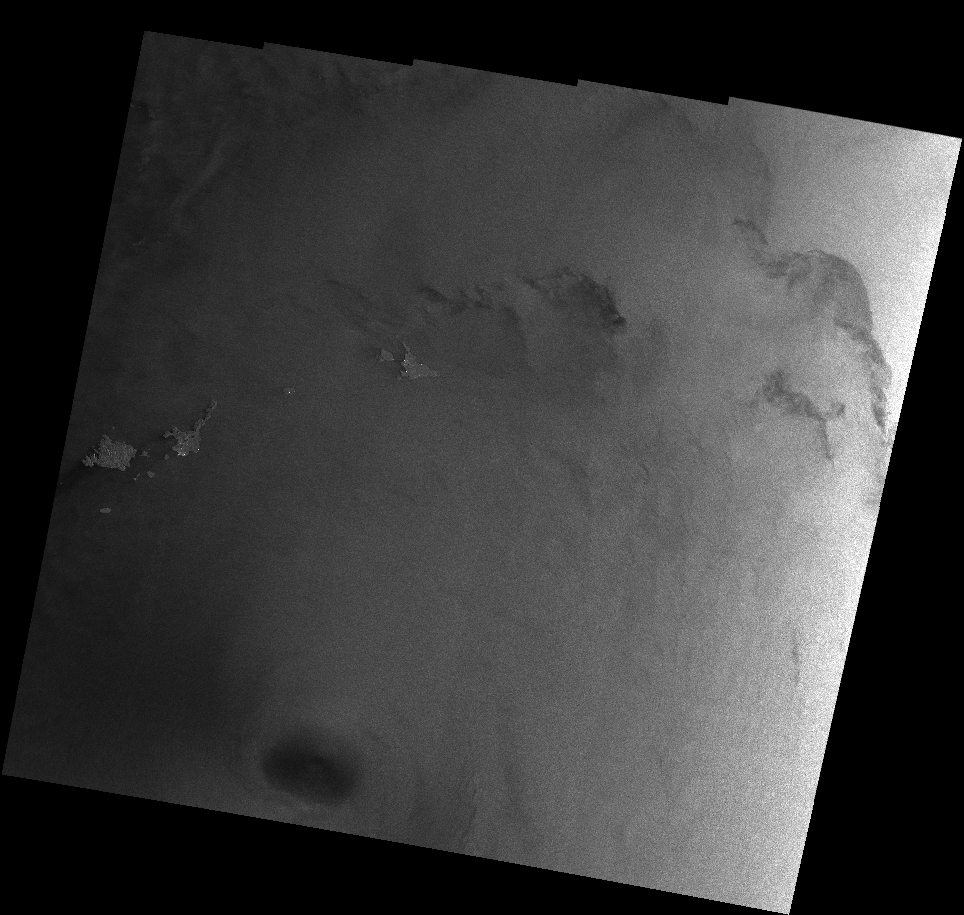 σ0 product geocoded
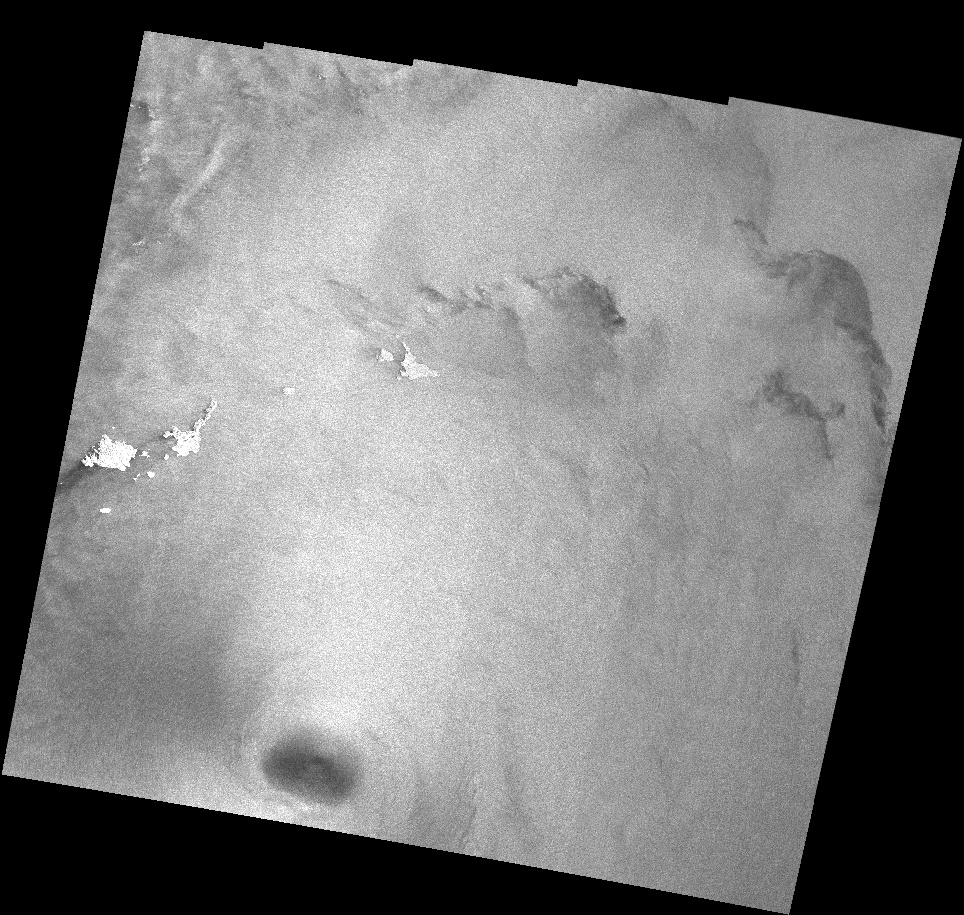 Original product (with DN) geocoded
σ0 compensated with the "Mean Wind-Normalised Backscatter Measurements" (it is not σ0 anymore) and geocoded
Sentinel-1 (ESA / Copernicus / EC)                      Processing: G. Hajduch (CLS)
S1 ORB prototype product and processor development
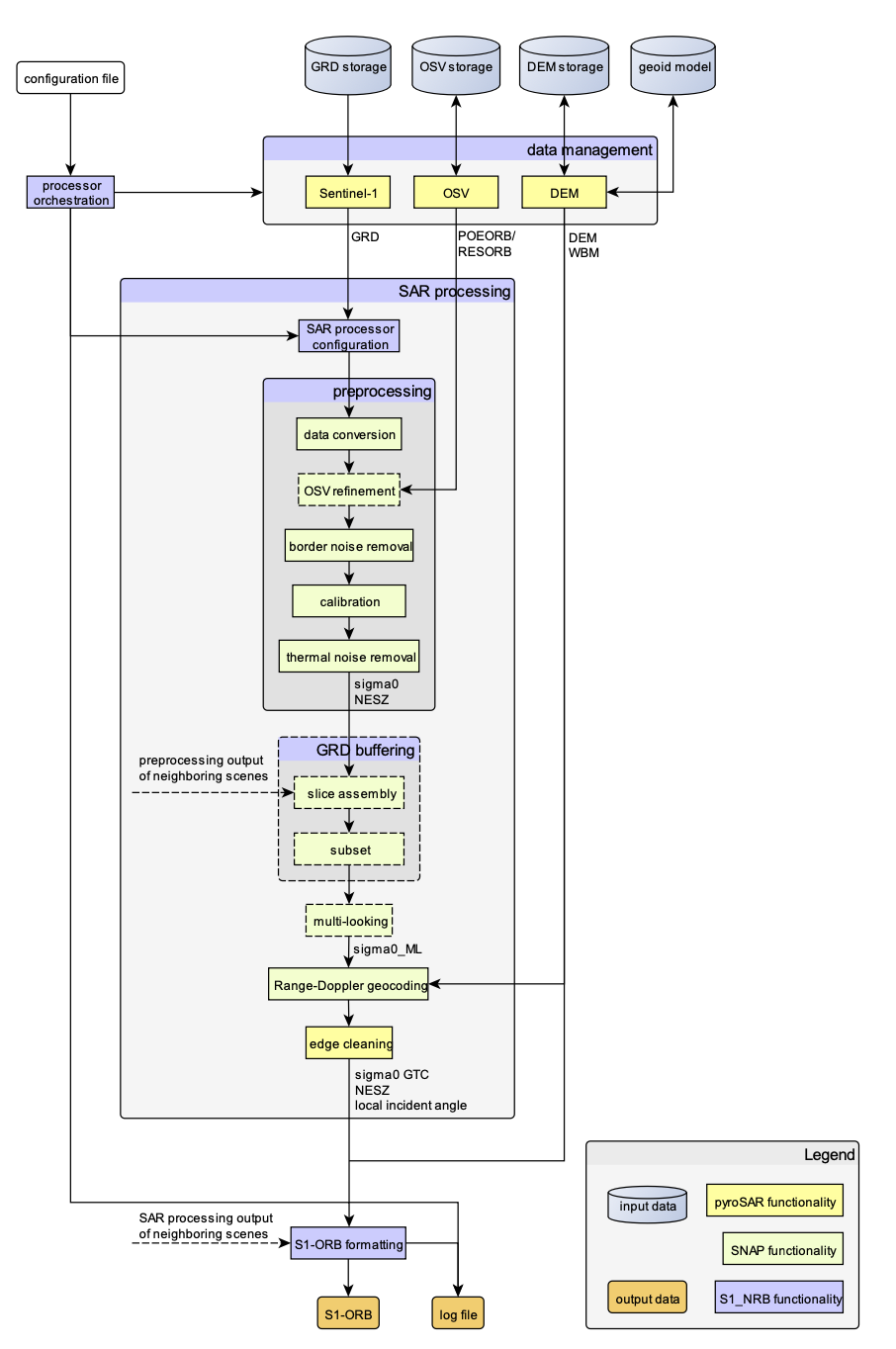 Started in April 2023
First version of product specification and Architecture Design Documents.

Operational product format and corrections applied could diverge from the prototype.


ORB Working Group meeting to advise ESA on the development of the prototype product and potential further operationalisation.
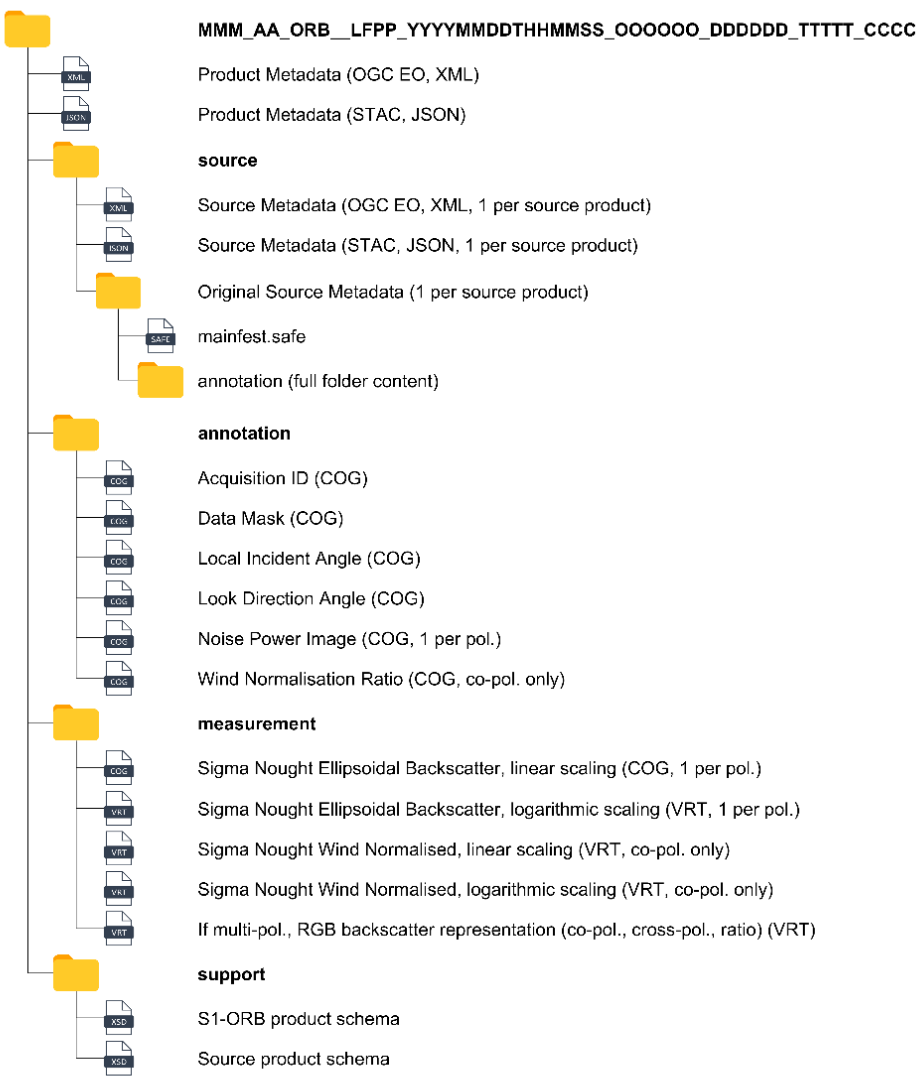 Sentinel-1 ARD over Ocean: Working Group
Sea/Ice, A. Moiseev,
A. Frost,
J. Karvonen
ROSE-L
A. Gambardella, 
L. Fasano, DG
CMEMS, A. Repucci
Peter Strobl, JRC
LSI/VC, H.P. Sakethapuram
S1-NG
SAR WGCV, A. Rosenqvist,
 F. Charbonneau
S. Santos-A. Rocha, EMSA
T. Nagler, C3S
Object Detection, B. Tings
Sea State, A. Pleskachevsky
Wind, G. Hajduch,
 S. Jacobsen
ESA, N. Longepe
N. Miranda
Status and Way Forward
Today
NRB prototype processor development achieved and available on-the-fly (C-TEP).
Implementation as option in the Sentinel-1 IPF re-engineering activity.


Future
End of 2023: ORB prototype processor development achieved and available on-the-fly (C-TEP).


To be further consolidated (non-exhaustive list):
Benefit of this product for the Ocean Community (is there some tailoring needed?)
Operationalisation of NRB and ORB product?
Integration of the ORB and NRB products?